Bİyojeokİmya,
canlıların biyosferde elementlerin taşınımına olan etkisini öğreten bir bilimdir.
Ekosistemdeki enerjiye ne olur?
Ekosistemdeki maddeye ne olur?
Yaşamın iki sırrı vardır: I-enerji akışı ve II-madde döngüsü
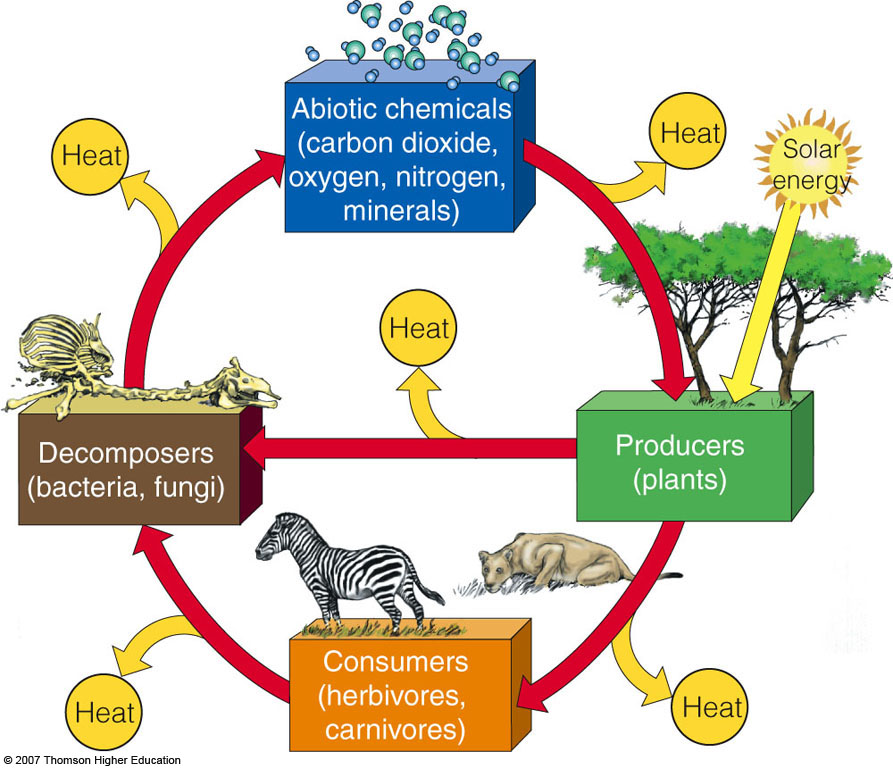 Ekosistem bu sayede varlığını sürdürür
Yeryüzünde yaşamın sürekliliği nasıl sağlanır?
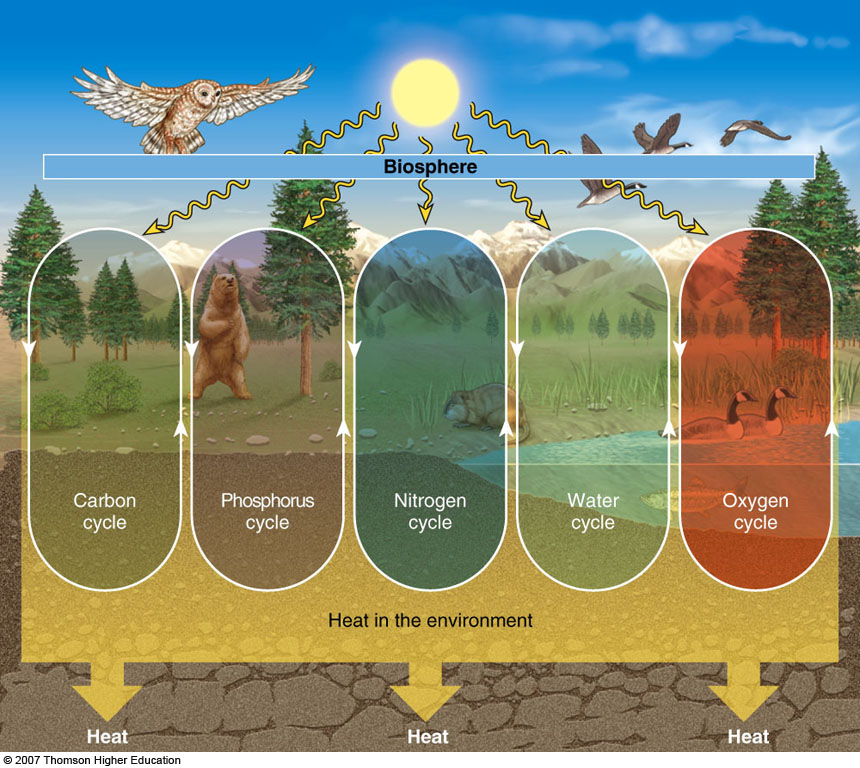 güneş enerjisi
madde döngüsü
yerçekimi
Biyosfer
Karbon
Fosfor
Azot
Su
Oksijen
çevredeki ısı
Isı
Isı
Isı
Mikroelementlerin biyojeokimyası ne demektir? 

 Mikroelementler çevrede az veya çok bulunduğunda insan ve hayvanlarda endemik hastalıklara neden olur, bu gibi elementlere biyojeokimya elementleri denir.